Integrated Management System and Certification
Małgorzata Krakowian
EGI-Engage Quality manager
EGI-Engage: Key Exploitable Results
Integrated Management System and Certification
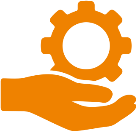 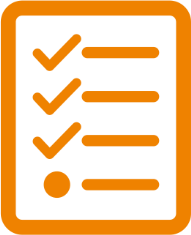 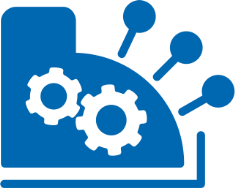 Improved EGI Service portfolio
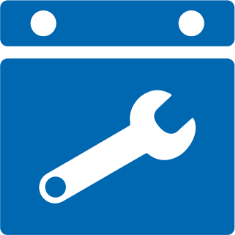 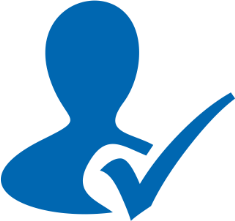 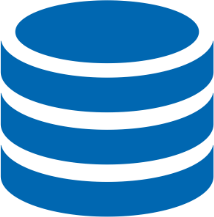 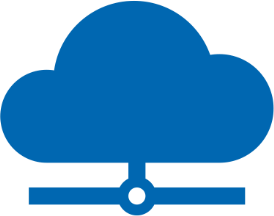 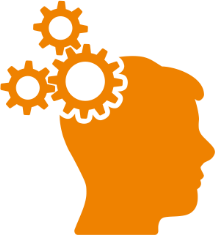 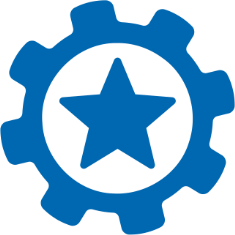 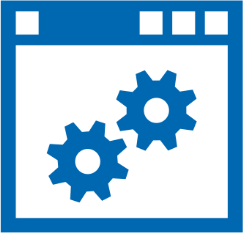 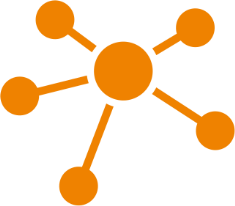 Integrated Management System and Certification
Integrated Management System
Integrated management system is the framework of policies, processes and procedures used by EGI Foundation to ensure that it can fulfil all the tasks required to achieve its objectives. 

The objective: 
to ensure systematic and professional operation and delivery of EGI Foundation services. 
to plan, implement, monitor and continually improve all business processes under the responsibility of EGI Foundation.

It integrates all of the distributed organization's systems and processes into one complete framework, enabling an organization to work as a single unit with unified objectives.
Integrated Management System and Certification
EGI Services
Integrated Management System and Certification
[Speaker Notes: Take into account different target groups, types of services and model they are provided]
Integrated Management System
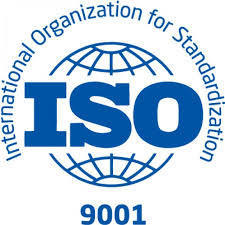 9001:2015
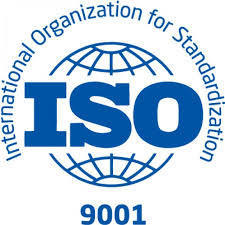 2000-1:2011
Integrated Management System and Certification
[Speaker Notes: The implementation of an Integrated Management System (IMS) which integrates all of the distributed organization's systems and processes into one complete framework, enabling an organization to work as a single unit with unified objectives.

process-oriented approach, customer focus, healthy relationship with interested parties, continual improvement, leadership, decision-making based on facts, involvement of people, systematic approach]
Integrated Management System
ISO 9001:2015
Defines a set of requirements which indicate a certain general level of professionalism, repeatability and adherence to the key quality principles 
Covers all business processes including administration and finance, human resources, quality management, risk management, business relationships and continuous improvement.
ISO/IEC 20000-1:2011
Defines requirements which indicate a high level of capability in delivering “good  IT-services” to customers
Is an IT specialization of ISO 9000 designed to cover delivery of all IT-related services
Integrated Management System and Certification
[Speaker Notes: (process-oriented approach, customer focus, healthy relationship with interested parties, continual improvement, leadership, decision-making based on facts, involvement of people, systematic approach)]
Integrated Management System
19 processes in total
Process definition
Integrated Management System and Certification
Integrated Management System
Core Management System 
The management system implemented to plan, implement, monitor and continually improve all business processes under responsibility of EGI Foundation.
General Service Management
The management system implemented to deliver all services covered by the service catalogue of EGI Foundation.

IT Service Management 
The management system implemented to deliver all IT services covered by the service catalogue of EGI Foundation.
Integrated Management System and Certification
Integrated Management SystemCore processes
Integrated Management System and Certification
[Speaker Notes: Core – all business processes in EGI
General – delivery of EGI services
IT – delivery of EGI IT services]
Integrated Management SystemGeneral processes
Integrated Management System and Certification
[Speaker Notes: Core – all business processes in EGI
General – delivery of EGI services
IT – delivery of EGI IT services]
Integrated Management SystemIT processes
Integrated Management System and Certification
[Speaker Notes: Core – all business processes in EGI
General – delivery of EGI services
IT – delivery of EGI IT services]
Integrated Management System
Quality controls
Internal audits: 4
External audits: 2
Management reviews: 3
Integrated Management System and Certification
ISO certifications
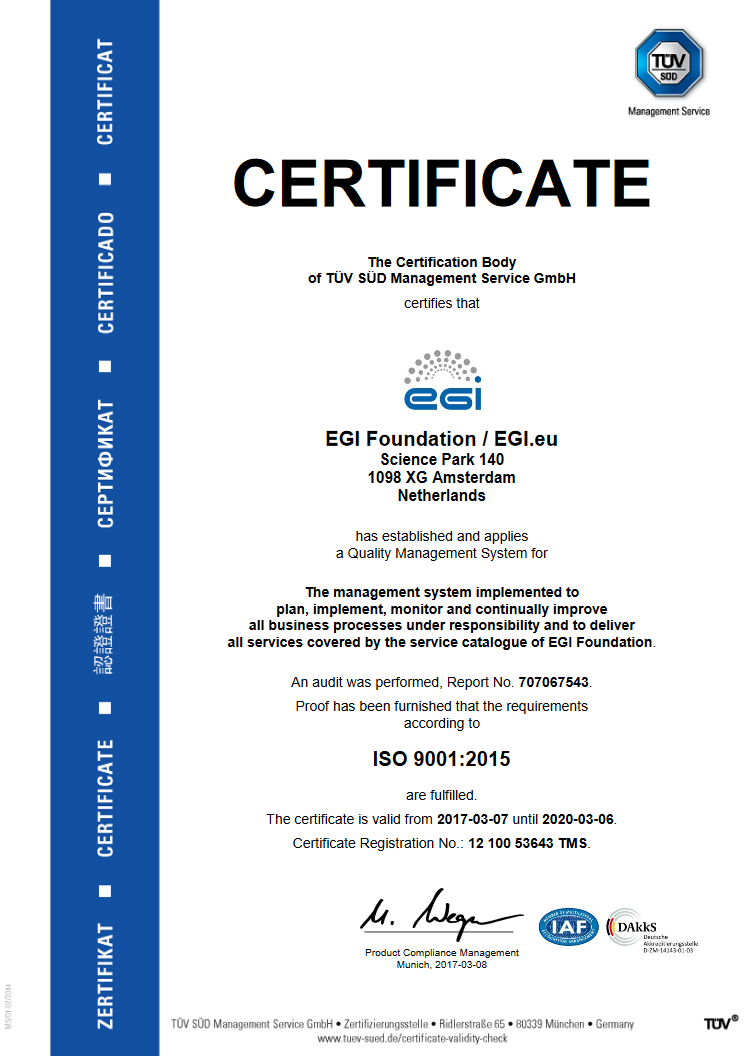 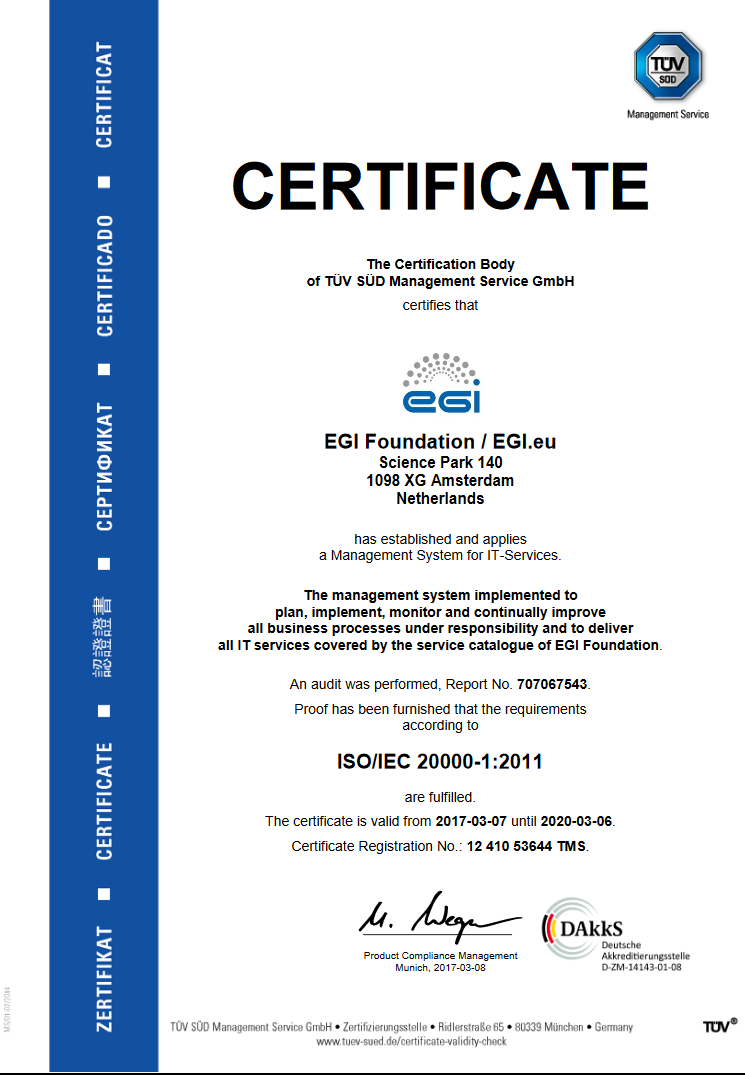 ISO 9001
ISO 20000
Integrated Management System and Certification
Innovation
Integrated Management System and Certification
What is new or improved?
The IMS was initiated in FedSM project and achieved full maturity during EGI-Engage project.
Coverage of all EGI services. 
Compatibility with ISO 9001:2015 and ISO/IEC 20000-1:2011 standards.
What benefits does it bring?
It puts in place standard processes, procedures and agreements for managing the infrastructure efficiently and effectively. 
It increased clarity on expectations between EGI partners and also customers. 
It made decision-making clearer between organizations and individual teams.
Knowledge and experience that can be reused by other e-infrastructures through consultancy, audits, workshops and trainings.
Integrated Management System and Certification
Exploitation
Integrated Management System and Certification
Who can exploit the result? For what?
Promote the adoption of good practices in IT Service Management
Deliver more paid training to improve individual expertise of IT Service Managers and Decision Makers in the Federation and User Communities
Professionally brand the organisation as certified entity, thus emphasising the high quality and reliability of services.
Offer Audit-as-a-Service (AaaS) and paid consultancies in the future.
Integrated Management System and Certification
Use Cases
IMS is currently used internally by EGI Foundation to operate and provide external and internal services.
Knowledge and experience are shared through trainings (16 trainings, 216 participants, 14 organizations).
Integrated Management System and Certification
Dissemination & Communication
EGI website:
Webpage
Call on footer 
News:
Improving service delivery: EGI is awarded ISO certifications 
Newsletter:
The EGI ISO certifications: new and improved service delivery 
EGI-Engage: a list of key exploitable results
Interview in Primeur Magazine with Yannick Legré:
EGI to finalize service catalogue and ISO certification
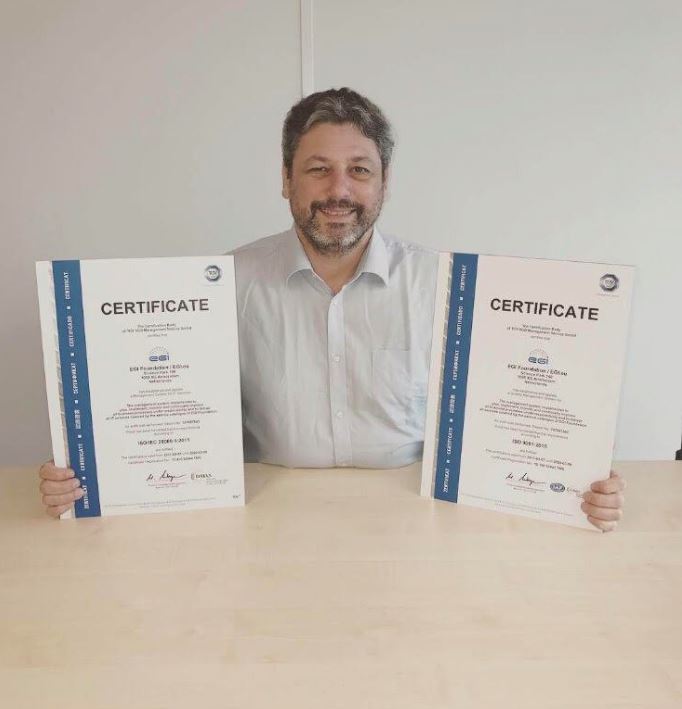 Integrated Management System and Certification
Dissemination & Communication
LinkedIn:
Improving service delivery: EGI is awarded ISO certifications 
Twitter:
The EGI Federation is the only publicly-funded       e-Infrastructure worldwide to be ISO certified! 
Congratulations to EGI who is awarded ISO certifications 
The EGI Federation is the only publicly funded e-Infrastructure worldwide to be ISO certified! 
YouTube:
EGI to finalize service catalogue and ISO certification
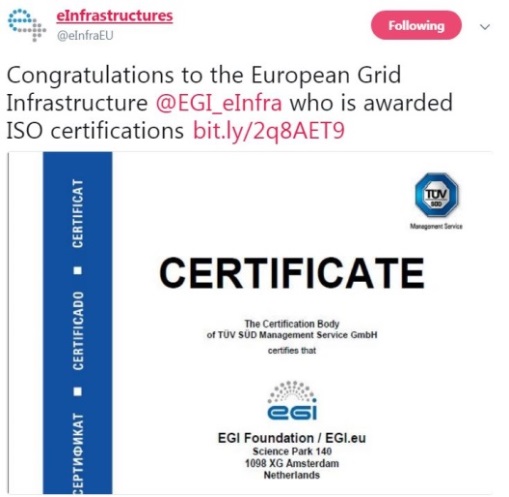 Integrated Management System and Certification